Matinale ETTI 15 juin 2023
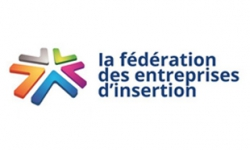 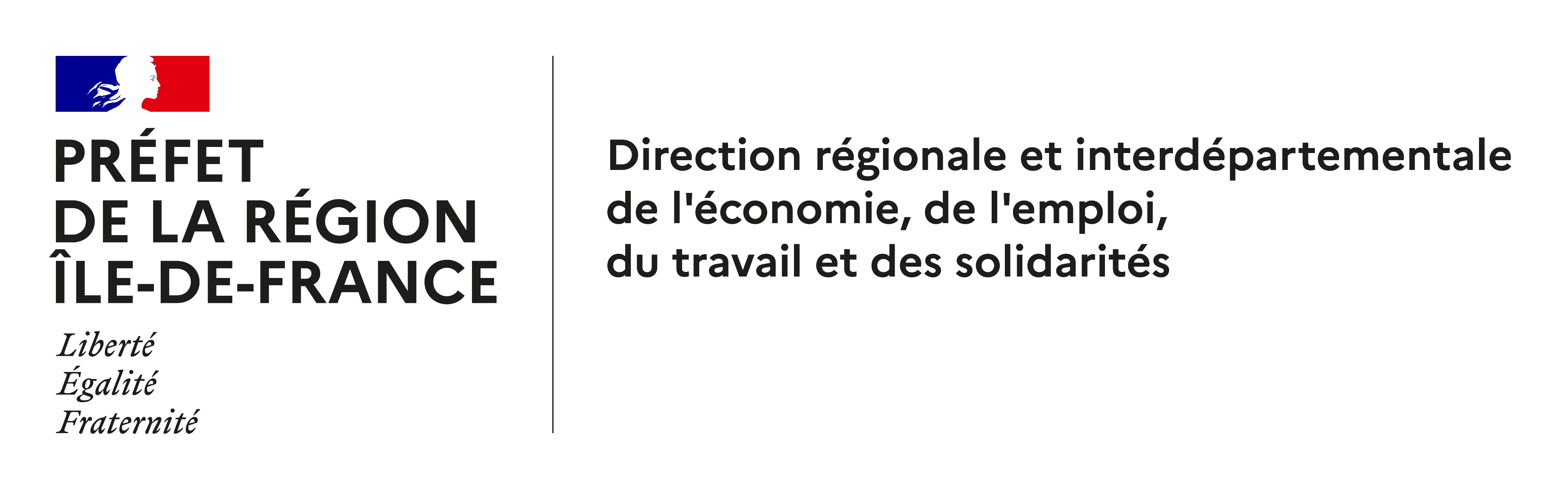 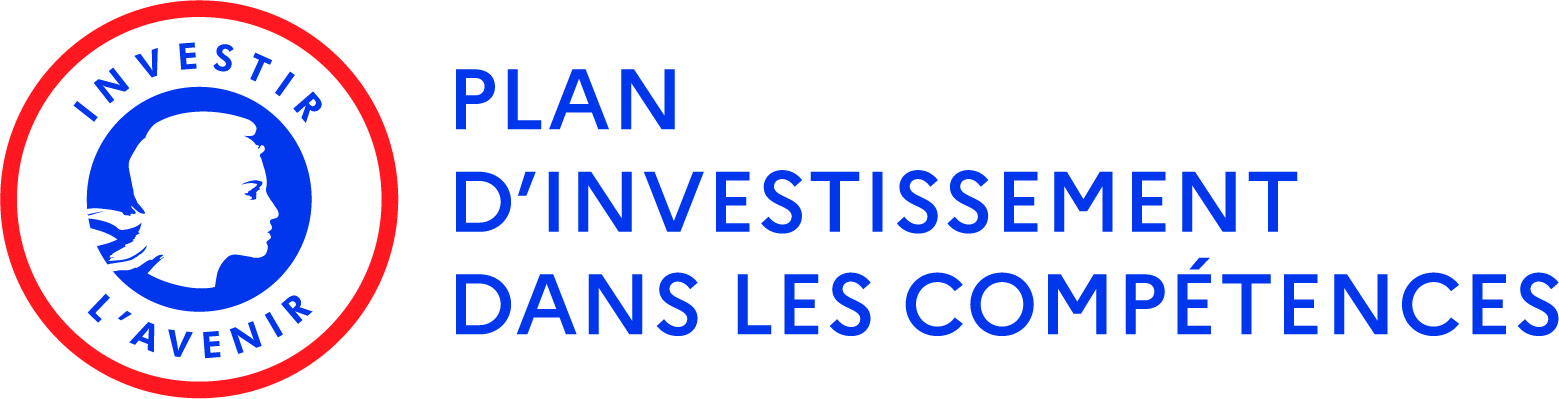 Qu’est ce que l’AFEST
2
3
3 modalités de formationArt L6313-2 du code du travail
Pour répondre à son besoin en compétences, une entreprise peut recourir à
Formation en présentiel
AFEST
Formation en distanciel
Ces trois modalités peuvent être réalisées en interne ou en OF
Ou un mixte
[Speaker Notes: L’AFEST comme alternative ou complément aux autres modalités]
Le cadre juridique
Art L6313-2 du code du travail
L’action de formation se définit comme un parcours pédagogique permettant d’atteindre un objectif professionnel. 
Elle peut-être réalisée : en tout ou partie à distance, en situation de travail.
Art D6313-2 du code du travail :
La mise en œuvre d’une action de formation en situation de travail comprend :
L’analyse de l’activité du travail pour, le cas échéant, l’adapter à des fins pédagogiques,
La désignation préalable d’un formateur pouvant exercer la fonction tutorale,
La mise en place de phases réflexives, distinctes des mises en situation de travail et destinées à utiliser à des fins pédagogiques les enseignements tirés de la situation de travail, qui permettent d’observer et d’analyser  les écarts entre les attendus, les réalisations et les acquis de chaque mise en situation afin de consolider et expliciter les apprentissages,
Des évaluations spécifiques des acquis de la formation qui jalonnent ou concluent l’action.
En synthèses : ce qui caractérise une AFEST

Un objectif professionnel en termes de compétences à acquérir
Un parcours pédagogique
Une analyse préalable de l’activité du travail 
Un formateur AFEST (interne ou externe)
Des mises en situation aménagées le cas échéant pour permettre le droit à l’essai
Des phases réflexives
Des évaluations qui jalonnent ou concluent l’action
[Speaker Notes: L’AFEST = une ingénierie pédagogique prévue par la loi « sur la liberté de choisir son avenir professionnel » du 05 09 2018
Alternative aux modalité présentielle et à distance.]
Qu’est-ce que l’AFEST
L’AFEST : une modalité pédagogique permettant de développer les compétences des salariés en situation réelle de travail.
L’AFEST  CE N’EST PAS…
Une formation sur le tas,

Un suivi tutoral,

Une formation en situation de travail reconstitué,

Une formation interne,

De l’autoformation,

Une solution miracle.
L’AFEST  C’EST…
Une modalité de formation formalisée et structurée (comme la formation en présentiel, à distance, …),

Qui se déroule en situation de travail réelle, aménagée si nécessaire pour permettre le droit à l’essai,

Qui intègre des séquences réflexives, 

Qui se déroule selon un parcours et une progression pédagogique,

Qui peut s’intégrer dans un parcours multimodal (associant des temps en présentiel et/ou à distance).
Qu’est-ce que l’AFEST
L’AFEST alterne des mises en situations de travail et des phases réflexives,
Mais aussi des temps de préparation et d’évaluations.
Autant de mise en situation que nécessaire
Une phase réflexive peut avoir lieu après plusieurs mises en situation.
Evaluation en cours de formation et évaluation finale des acquis
LES GRANDES ETAPES ET LES ACTEURS DE L’ AFEST
Référent
Formateur
Référent
Formateur
Collectif: direction, RH, manager
Formateur
Besoin de développer des compétences
3
Former en situation de travail
4
Bilan
1
Diagnostic
entreprise
2
Organiser l’action de formation
Le choix du formateur AFEST
Réaliser les mises en situation
Analyse et capitalisation
Vérifier l’opportunité et la faisabilité
Séances réflexives
Analyse de l’activité
Evaluations
Positionnement de l’apprenant
Création d’un parcours de formation
Mise en place de l’action en situation de travail
Offre de service AFEST AKTO
8
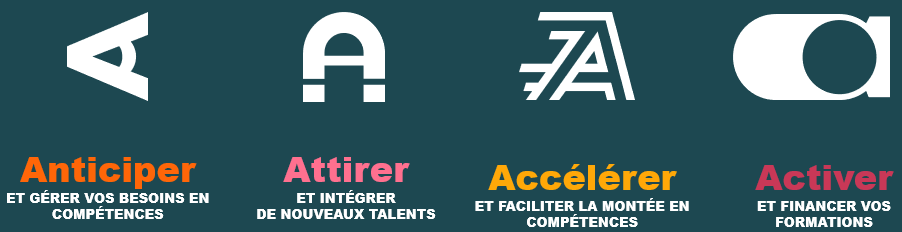 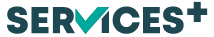 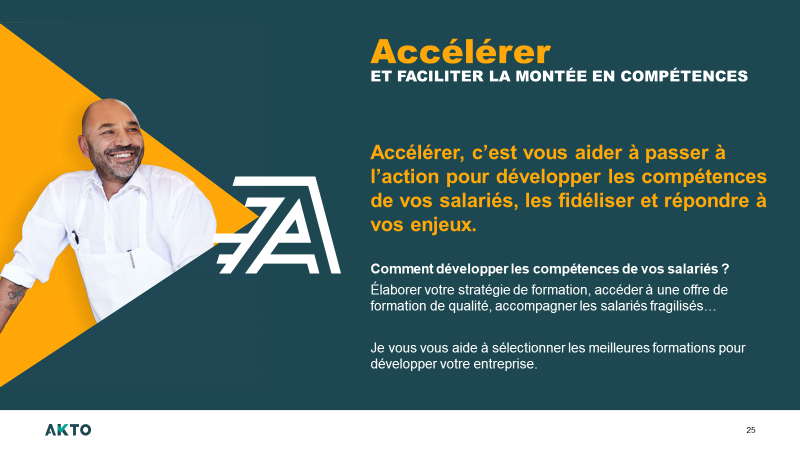 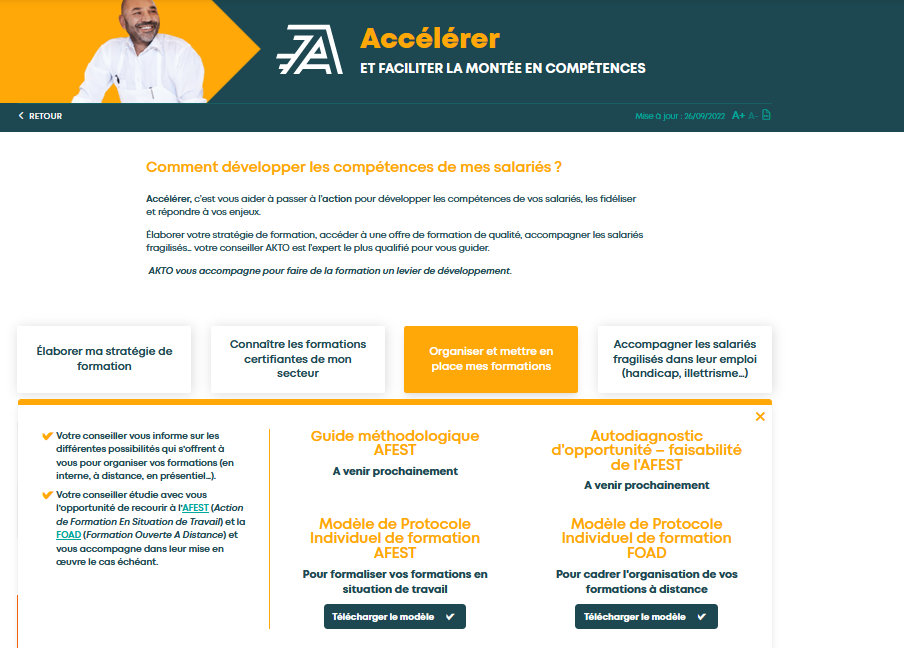 L’AUTODIAG AFEST ET SON GUIDE
UN OUTIL INCONTOURNABLE POUR BIEN DEMARRER UNE AFEST
Objectifs :
Faire prendre conscience à l’entreprise de ce qu’est l’AFEST et de ce que cela implique!
Analyser si l’AFEST est la modalité la plus pertinente au regard des besoins en compétences de l’entreprise et des individus
Analyser s’il est faisable pour l’entreprise de mettre en place une formation sous la modalité AFEST
Etablir un plan d’action, donner des recommandations à l’entreprise sur ce qu’elle doit prévoir pour mettre en œuvre une AFEST.
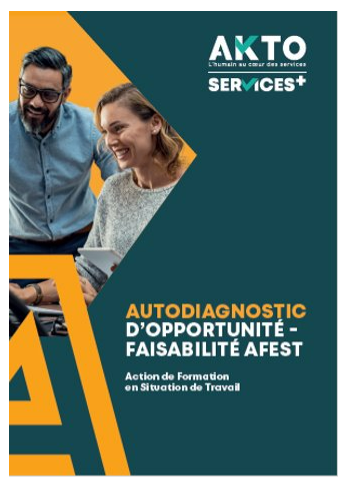 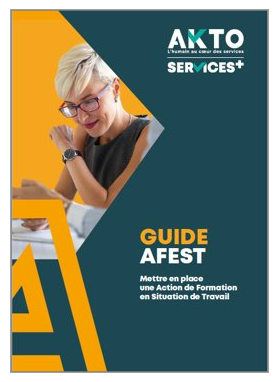 10
LES TUTOS AFEST
https://www.akto.fr/organiser-formation/afest/
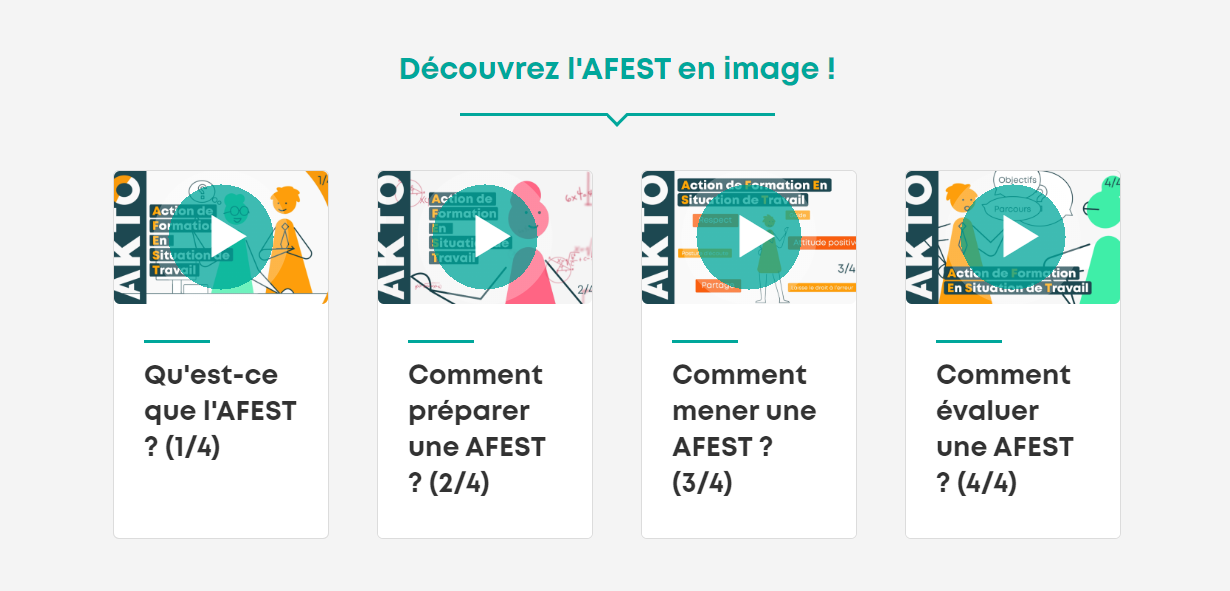 11
L’AFEST dans le Travail Temporaire
12
Formation classique en EU VS AFEST
Formation classique en EU :

La formation se réalise tout ou partie sur le site de l’EU

Hors situation de production

Lieux / salles dédiés à la formation

Non soumis à productivité

Présence permanente du formateur

OF externe

Engagement des parties pour les CIPI / CDPI
Formation AFEST intérimaires en EU:

La formation se réalise sur le site de l’EU

En situation de production

Lieu d’apprentissage non distinct du lieu de travail

Non soumis à productivité / droit à l’essai - erreur

Présence permanente du formateur AFEST

OF externe

Protocole AFEST et engagement des parties obligatoire tous dispositifs
La formation en EU = Modalité présentielle délocalisée (dans les locaux de l’EU au lieu de ceux de l’OF) Hors situation de production. Programme classique de formation précisant les modalités de réalisation et garantissant le « hors production/ productivité »  et « locaux dédiés »
AFEST = Formation en situation de travail respectant le cadre précis de l’AFEST (analyse activité du travail, phases réflexives, mises en situation, évaluations…)
13
Les enjeux et décisions de la Branche
Les Enjeux :

Garantir et Sécuriser les conditions de réalisation des parcours en AFEST pour les salariés intérimaires, en impliquant l’ensemble des acteurs 

prévenir les risques associés à cette modalité pédagogique (usage non conforme des fonds de formation tel que des formations « sur le tas », des formations/intégrations, formations adaptation au poste de travail) 

S’assurer de la qualité du parcours de formation avec le concours d’OF compétent en AFEST
Les Décisions de la CPNE :

Un OF obligatoire avec N° déclaration activité à jour de ses obligations en matière de qualité

Si des salariés d’une EU sont mis à disposition de l’OF en tant que formateur AFEST(cadre légal du prêt de personnel à but non lucratif), ils doivent disposer :
	- de capacités pédagogiques permettant 	d’accompagner les mises en situations
	- du temps nécessaire alloué à l’activité 	de formation en situation de travail

Un « protocole de formation AFEST intérimaires en engagement des parties », pièce obligatoire à la constitution d’un dossier de formation, tout dispositif confondu, fixant les conditions de réalisation du parcours AFEST.
14
Les acteurs de l’AFEST intérimaires et rôles
OF:
Analyse l’activité du travail avec l’EU 
Conçoit le parcours (peut désigner un référent AFEST)
Anime la formation (désigne un/ des formateurs AFEST)
Le formateur AFEST peut-être : 
Un formateur salarié de l’OF
Un formateur non salarié de l’OF (par exemple salarié de l’EU dans le cadre de la mise à disposition de personnel à but non lucratif) 
Evalue la formation / Bilan
ETT :
Etudie l’opportunité AFEST avec AKTO
Etudie la faisabilité du parcours AFEST avec l’EU 
Choisit le prestataire de formation
Est destinataire de l’analyse de l’activité du travail
Finance le parcours de formation
Suit le parcours de formation
Est destinataire des résultats des évaluations
EU :
Participe à l’analyse de l’activité du travail avec l’OF
Met à disposition locaux et équipements 
Intègre l’AFEST dans l’organisation et la planification du travail
Aménage les situations de travail pour qu’elles deviennent apprenantes
Salarié Intérimaire :
Suit la formation
Est destinataire des résultats des évaluations
15
LES POINTS CLES
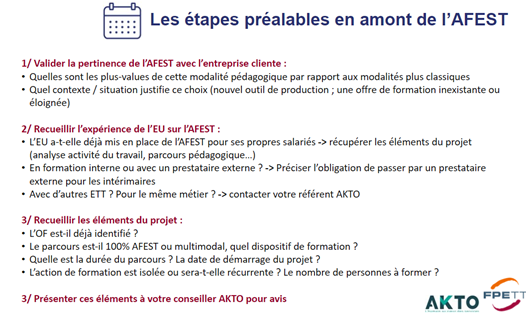 16
Points de vigilance
L’AFEST ne doit pas concerner des actions relatives à l’intégration ou à l’adaptation au poste du salarié 

L’AFEST doit permettre d’obtenir des compétences transférables

L’AFEST est idéale lorsque la zone géographique n’est pas couverte par un OF compétent

L’agence se doit d’assurer et de veiller à l’adhésion/implication des acteurs pour garantir le bon déroulement de l’action
17
Zoom sur les critères de prises en charge TT
18
Plan de développement des compétences AFEST (moins 50 salariés)
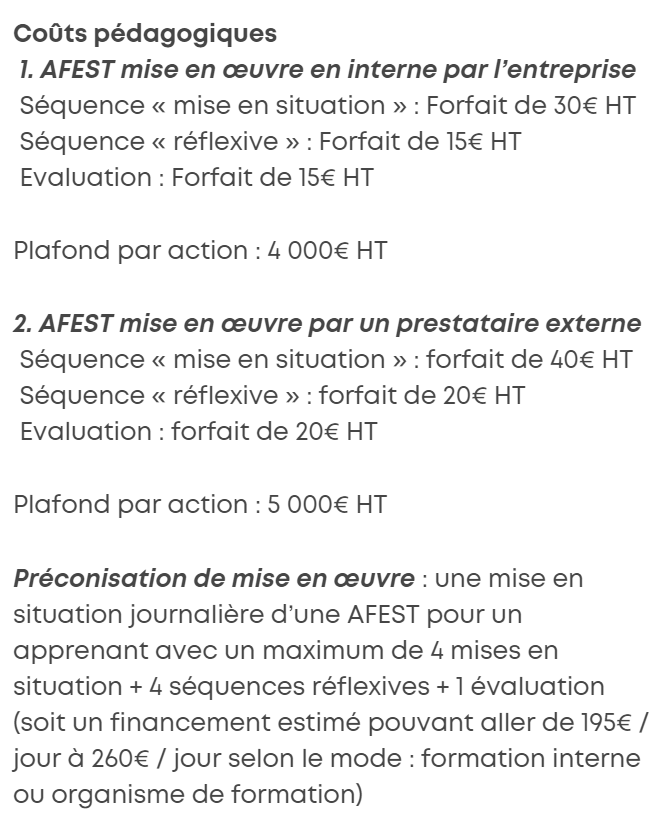 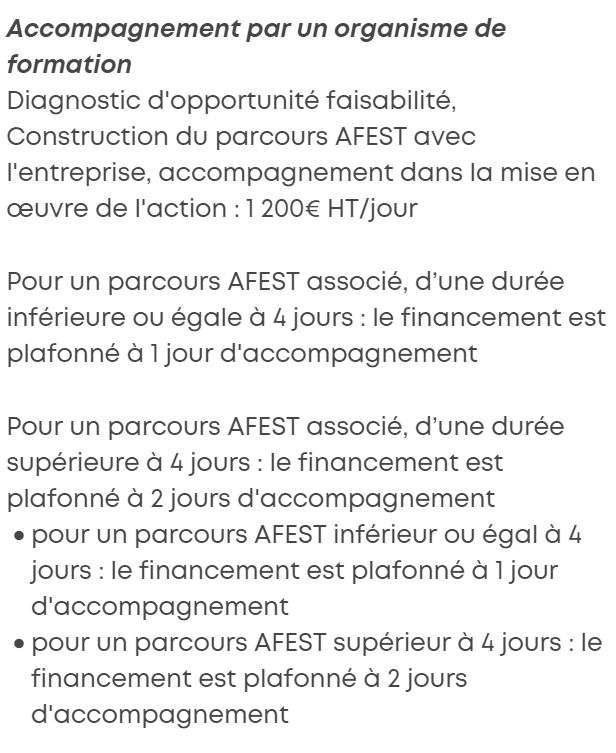 19
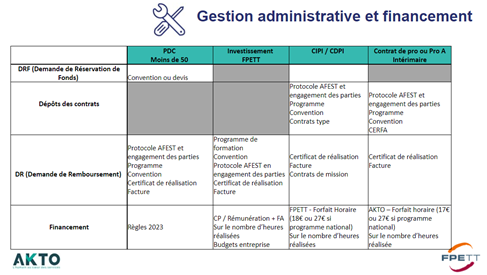 20
Merci!